Mendelian GeneticsSimple Patterns of Inheritance
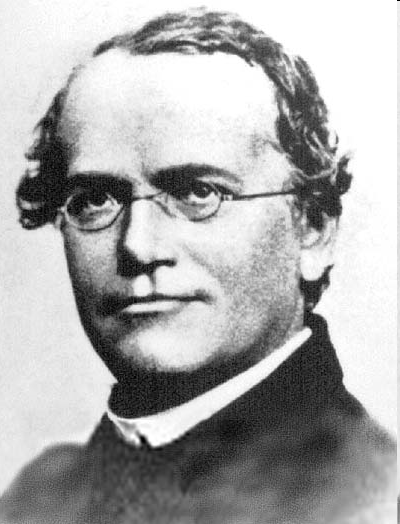 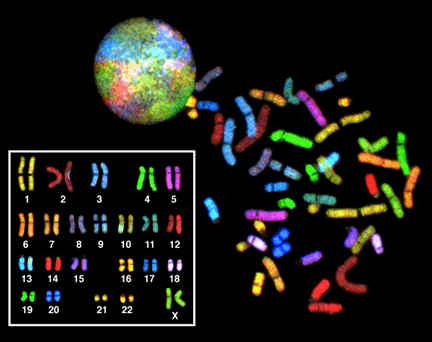 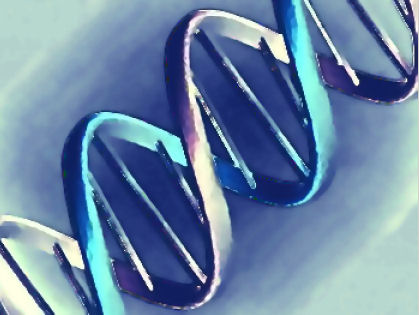 How does this happen?
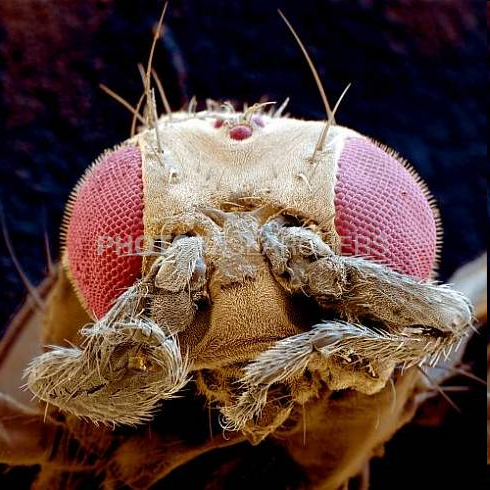 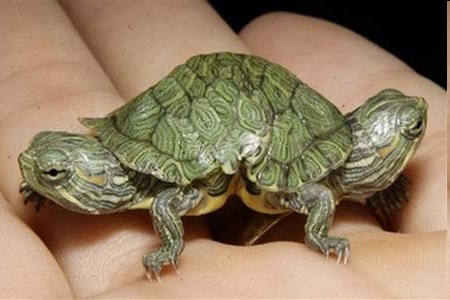 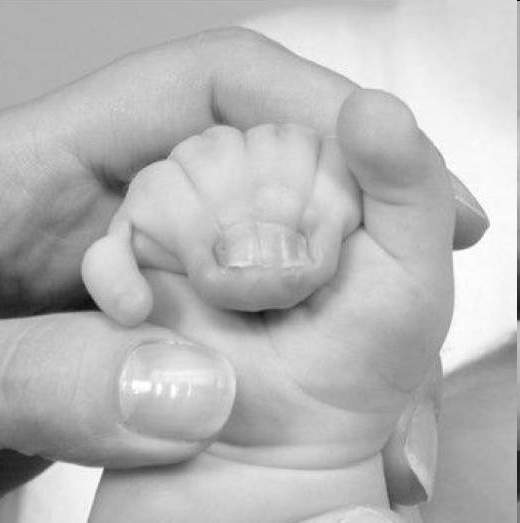 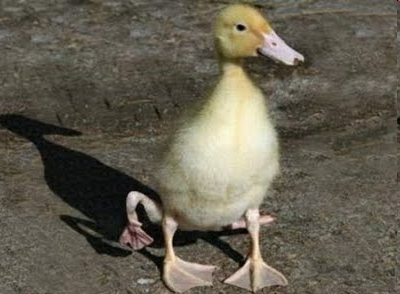 The answer?...GENETICS!
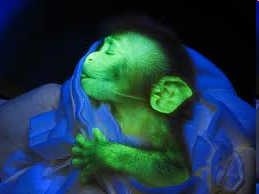 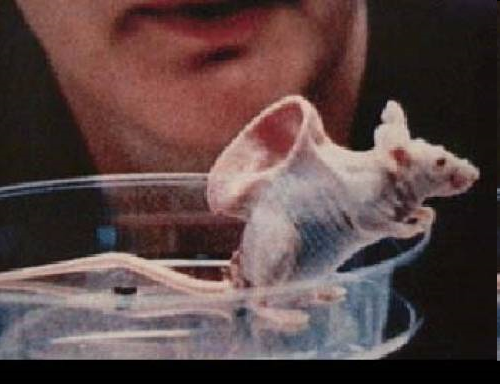 Not sure if I buy this one…
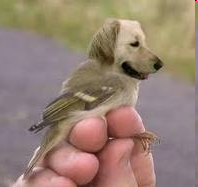 Part A: Mendel and Basic Genetics
Basic GeneticsHuman Traits
Your physical traits resemble those of your parents. 
Genetics = the study of (heredity)how traits are passed from parents to offspring (children)
Heredity: passing of traits from parents to offspring
Trait: any characteristic that can be passed from parents to offspring
Gregor Johann Mendel
Gregor Mendel = an Austrian monk who worked with garden peas and was the “father of modern genetics”

Developed rules which accurately predict patterns of heredity

Lived from 1822-1884… His work wasn’t recognized until early 1900’s
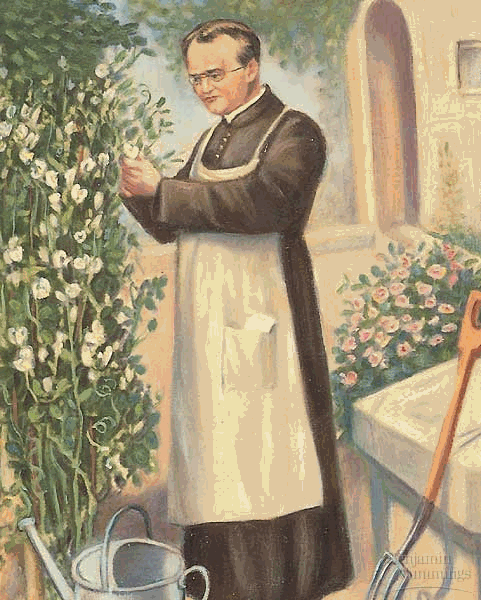 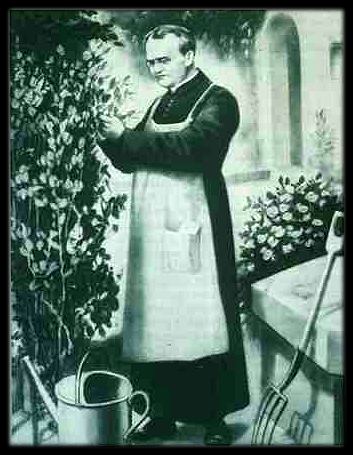 From 1856-1863, Mendel grew and tested 28,000 pea plants
He found that the offspring plants showed some parent traits
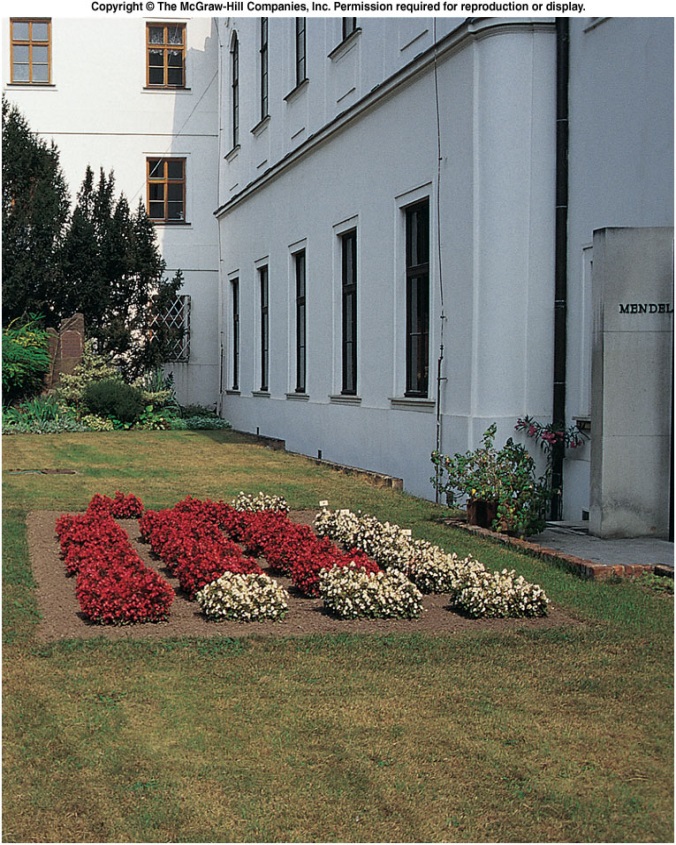 Mendel’s garden
In the Czech 
Republic
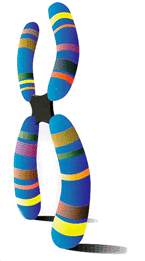 Mendel stated that physical traits (ex: eye color, hair color) were inherited as particles
Today we know that particles are actually chromosomes (super-coiled DNA)
Mendel’s Experiments
Mendel looked at several different pea plants.
		Example: plant height, seed color, flower color

WHY Pea Plants:
Many traits have two clearly different forms (no intermediate forms) 
Mating can be easily controlled 
Self-fertilization
Cross-fertilization
Small, grows easily, matures quickly & produces many offspring
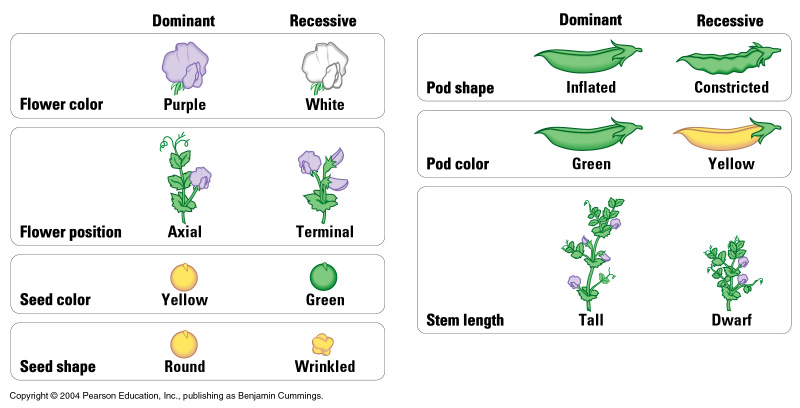 [Speaker Notes: Male and female reproductive parts are enclosed in the same flower]
Mendel’s Methods
Carefully controlled flower pollination
Pollination = occurs when pollen grains are transferred from the anthers (male) to stigma (female)
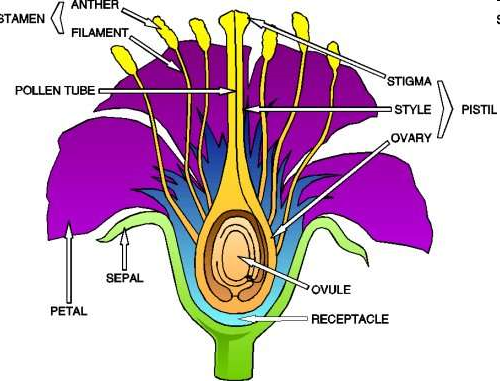 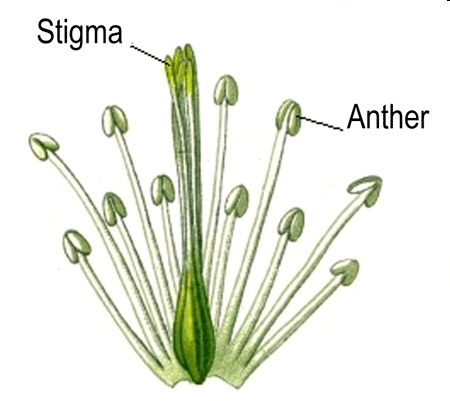 Pollination
Self-pollination = pollen transferred from anthers to stigma of same flower or another flower on same plant
Cross-pollination = involves flowers of two separate plants


Cross = mate or breed 
                       two individuals
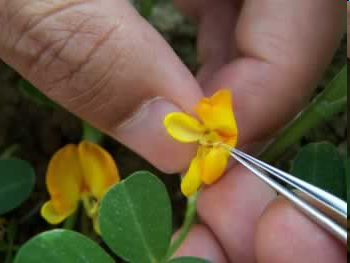 [Speaker Notes: Pea plants normally self-pollinate but cross pollination can be accomplished manually by removing anthers from a flower and manually transferring the anther of a flower on one plant to the stigma of a flower on another plant]
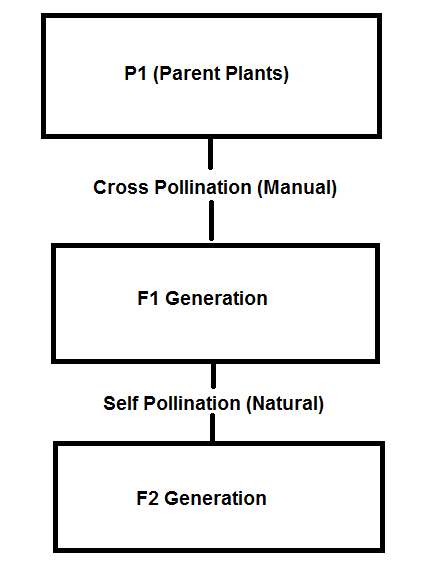 P1 = parental generation
F1 = offspring of P1 generation
F2 = offspring of F1 generation
[Speaker Notes: Transferred pollen from the anthers of a plant pure for one trait to the stigma of another plant pure for the contrasting trait
When the plants matured, he recorded the number of each type of offspring
F1 = first fillial generation]
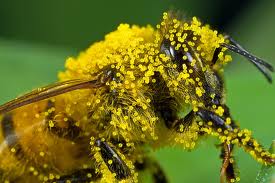 Nature’s Pollinators
Insects (bees)
 
Vertebrates (birds & bats)

Wind 

Water
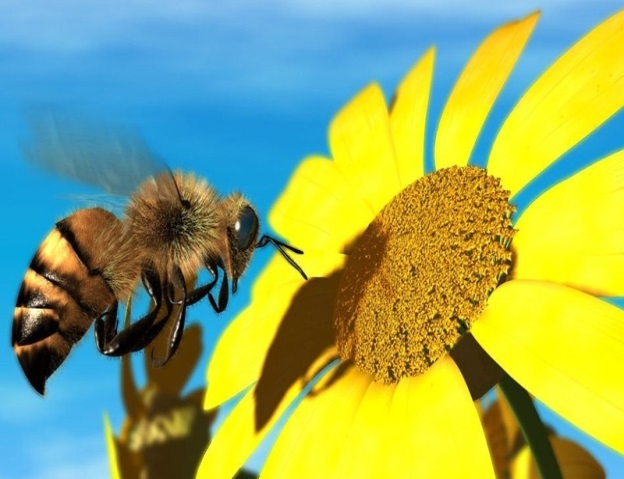 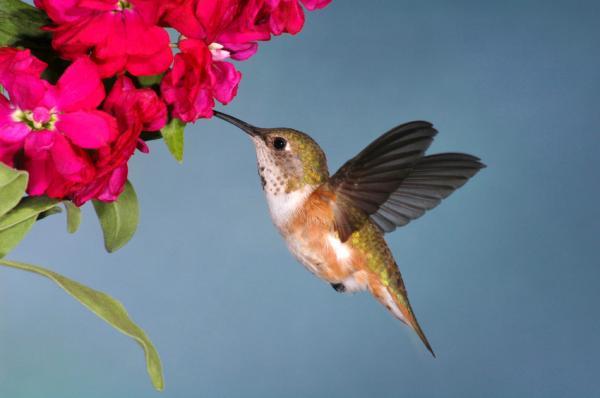 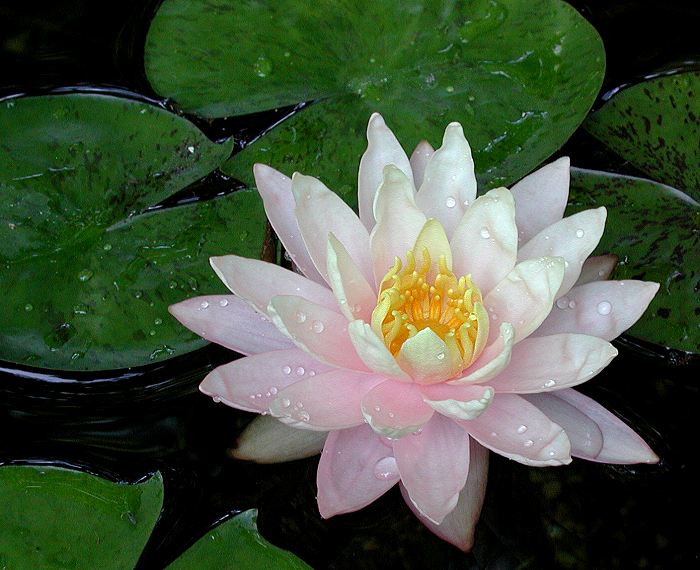 Mendel’s Observations: Traits are Expressed as Simple Ratios
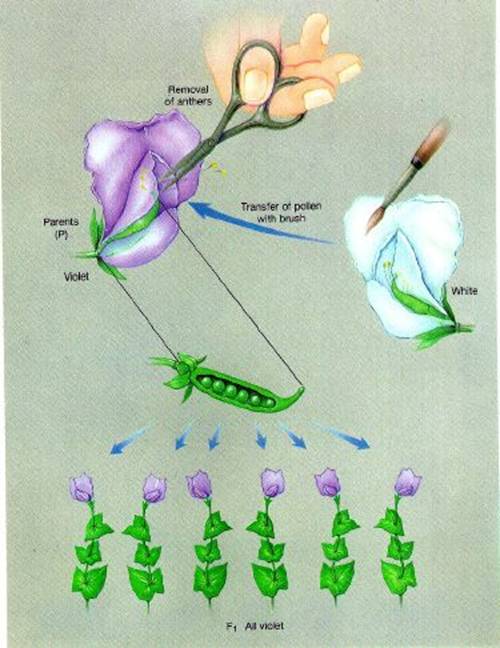 First experiments involved monohybrid crosses 
         (example:  flower color)

Monohybrid cross = a cross that involves one pair of contrasting traits
[Speaker Notes: Mendel’]
Mendel’s Experiments: Step #1
Self-pollinate each pea plant for several generations

True-breeding= all offspring display only one form of a particular trait 

P generation = parental generation, the first two individuals crossed in a breeding experiment
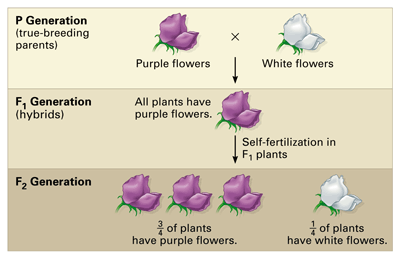 Mendel’s Experiment: Step #2
Cross-pollinate the P generation plants with contrasting forms of a trait 

F1 generation = the first filial generation, the offspring of the P generation

Characterize and count plants
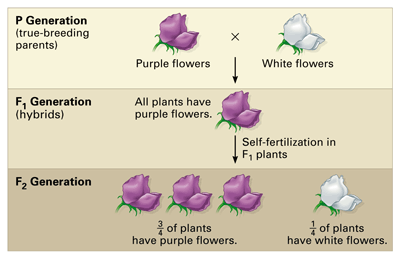 Mendel’s Experiment: Step #3
Allow the F1 generation to self-pollinate

F2 generation = the second filial generation, the offspring of the F1 generation plants

Characterize and count plants
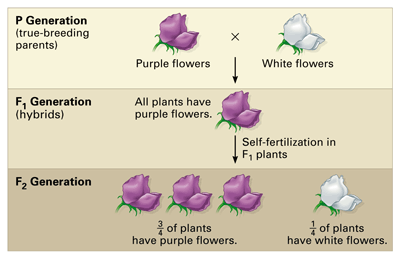 Mendel’s Results
F1 generation showed only one form of the trait (e.g. purple flowers) 
The other form of the trait disappeared (e.g. white flowers) 
Reappeared in the F2 generation
3:1 ratio of the plants in the F2 generation
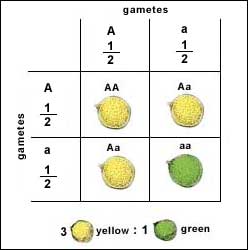 Expressing Ratios: Mendel’s F2 Generation
705 purple-flowered plants; 224 white-flowered plants

Reduce the ratio to its simplest form: 
705/224 = 3.15 Purple		224/224= 1 White
Ratio can be written in a few different ways:
3:1
3 to 1
3/1
Are offspring simply a blend of their parents’ characteristics?
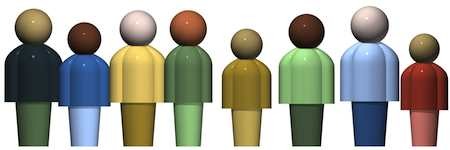 Before Mendel’s experiment: this was the theory (blending hypothesis) 
Ex. Tall x Short = Medium Mendel’s Conclusion
Offspring have two genes for each trait (one gene from each gamete)
Mendel’s Hypotheses:Hypothesis #1
For each inherited trait, an individual has two copies of the gene 

What Are Genes
Genes are short sections of chromosomes (DNA) that “code” for a certain trait.
One gene from each parent
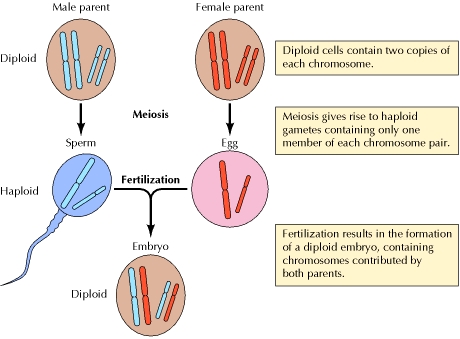 Mendel’s Hypotheses:Hypothesis #2
There are alternative versions of genes

Alleles = different versions of genes; an individual receives one allele from each parent
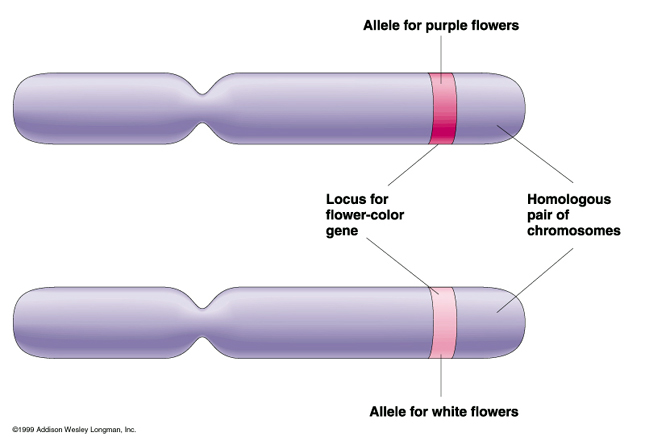 Mendel’s Hypotheses:Hypothesis #3
When two different alleles occur together, one may be completely expressed, while the other may have no observable effect on the organism’s appearance.

Because we have homologous chromosomes (1 from each parent)… we inherit 2 copies of each gene.

If we inherit two types of alleles…one may be dominant over the other…

What does this mean?
Inheritance of Alleles
Dominant = the expressed form of a trait (the stronger of the two- “masks” the other allele- usually represented by a capital letter)
Recessive = the trait which is not expressed when the dominant form of the trait is present (weaker of the two- is “masked” by the other allele- usually represented by a lowercase letter)
Dominant Allele: stronger of the two alleles, “masks” the other allele…usually represented by an uppercase letter

	Ex: R stand for purple flower color

Recessive Allele: weaker of the two alleles…usually represented by a lowercase letter

Ex: r stands for white flower color
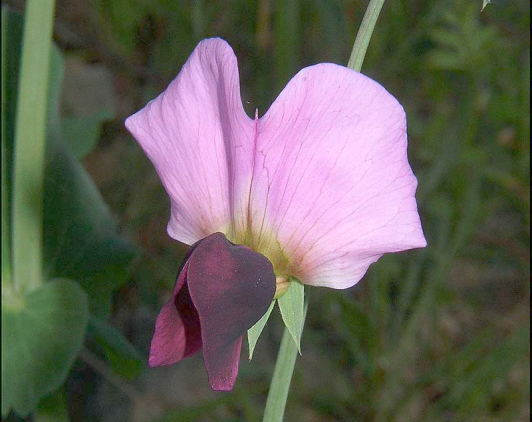 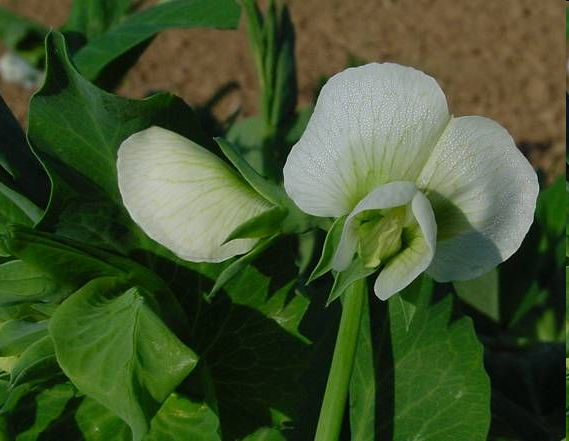 Mendel’s Hypotheses: Hypothesis #4
When gametes are formed, the alleles for each gene in an individual separate independently of one another.  
Gametes = one allele for each inherited trait 
Fertilization – each gamete contributes one allele
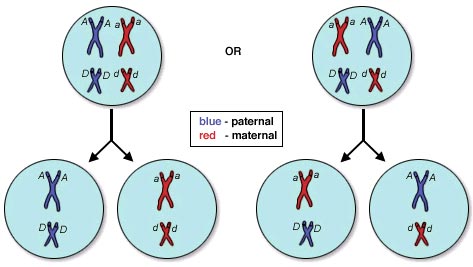 Different Genotypes
Homozygous = when an organism has two    ALIKE alleles for a trait

			RR = homozygous dominant
			rr = homozygous recessive

Heterozygous = when an organism has two UNLIKE alleles for a trait

			Rr = heterozygous
Heterozygous Alleles - Ff
Only the dominant allele is expressed 
Recessive allele is present but not expressed 
Example: Freckles 
Freckles, F = Dominant allele 
No Freckles, f = Recessive allele 
Individuals who are heterozygous for freckles (Ff) have freckles
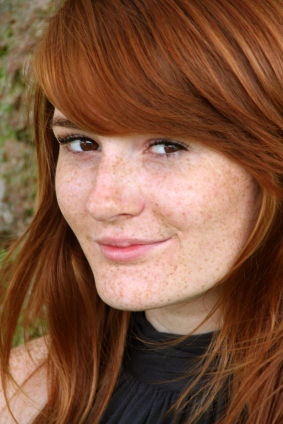 Say you have a plant with the following allele combinations for flower color.  What flower color would you see?

	Key…… R(Purple) and r(white)

	RR  ________?
	Rr   ________?rr    ________?
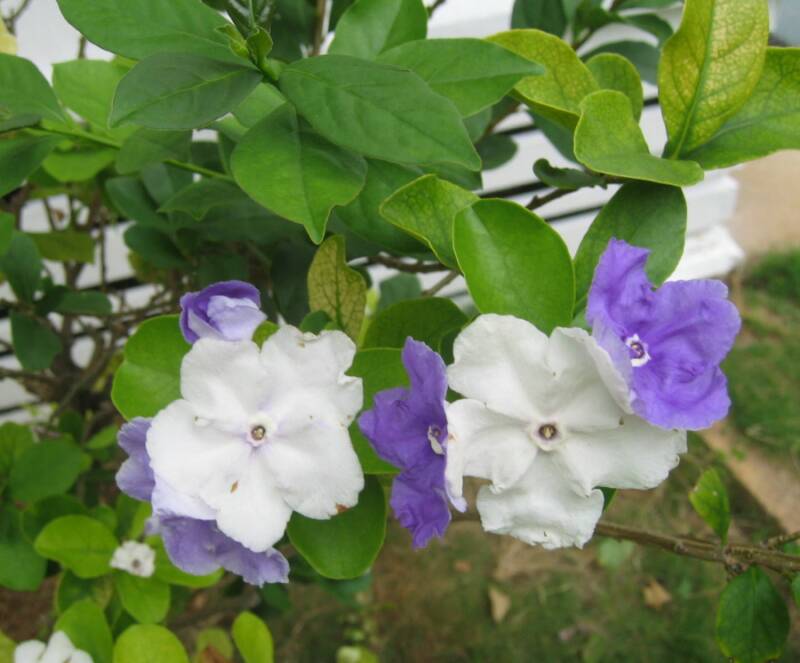 Examples
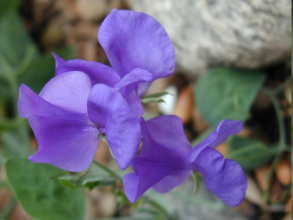 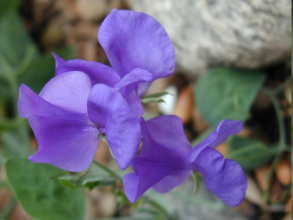 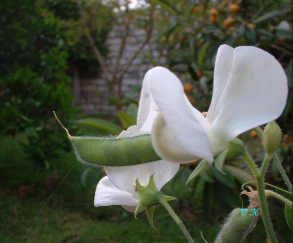 Remember: Dominant Alleles  capital letters (Example: P)
	   
	        Recessive Alleles  lowercase letters (Example: p)
Mendel’s Laws of Heredity:
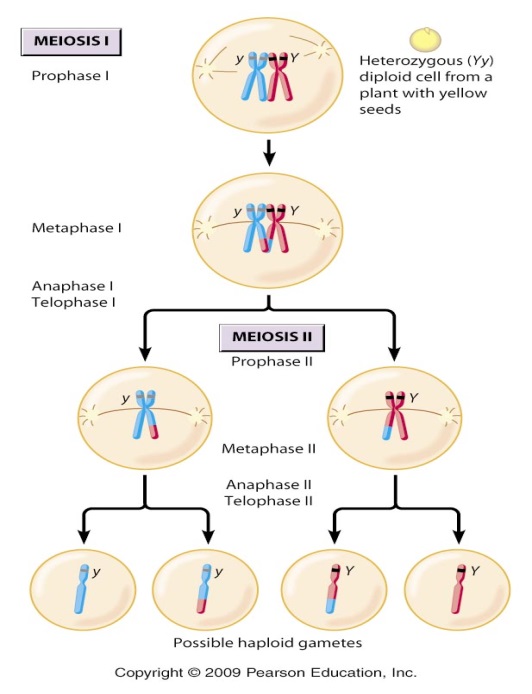 Law of Dominance: one allele can “mask” the other 

Law of Segregation: the (homologous chromosomes) 
    two alleles for a trait segregate      (separate) when gametes are formed
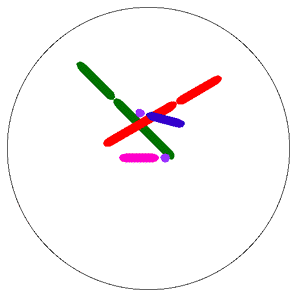 Mendel’s Laws of Heredity:
Law of Independent Assortment : the alleles of different genes separate independently of one another during gamete formation
Example: alleles for plant height separate independently of the alleles for flower color 
Applies to:
Genes on different chromosomes
Genes that are far apart on the same chromosome
http://www.sumanasinc.com/webcontent/animations/content/independentassortment.html
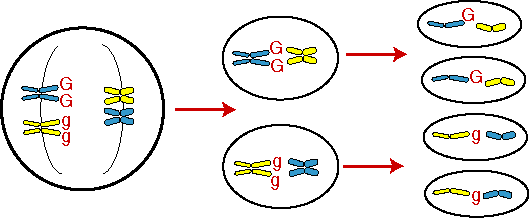 Remember… during meiosis homologous chromosomes separate!
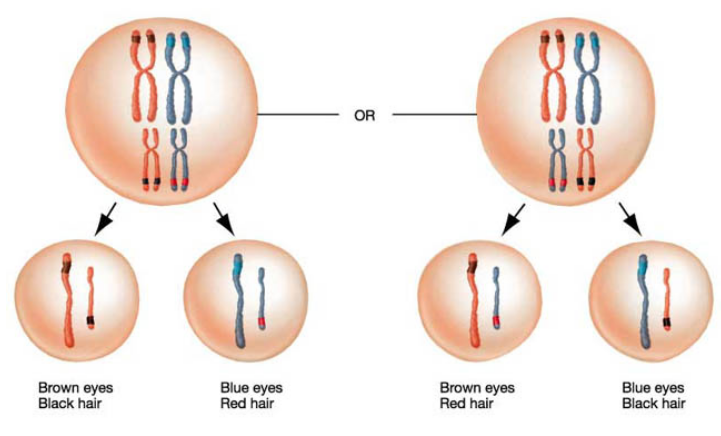 [Speaker Notes: When gametes combine in fertilization, the offspring receives one allele for a given trait from each parent

During meiosis I, tetrads can line up two different ways before the homologs separate]
Punnett Squares & Probabilities
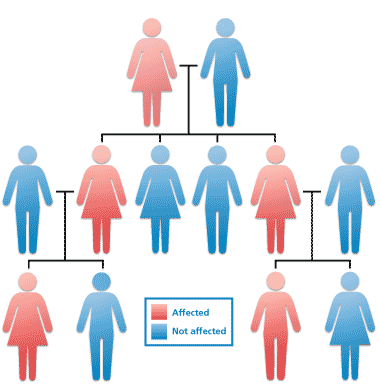 Punnett Squares: Predicting Expected Results in Crosses
Punnett Square = a diagram (tool) that predicts the expected outcome of a genetic cross by considering all possible combinations of gametes in the cross
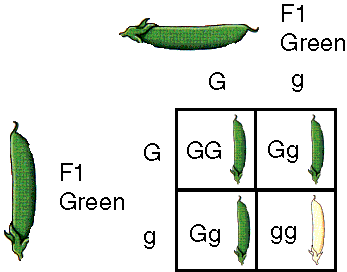 Punnett Squares
Possible gametes from one parent are written along the top of the square
Possible gametes from the other parent are written along the left side of the square 
Letters inside the boxes = possible genotypes of the offspring
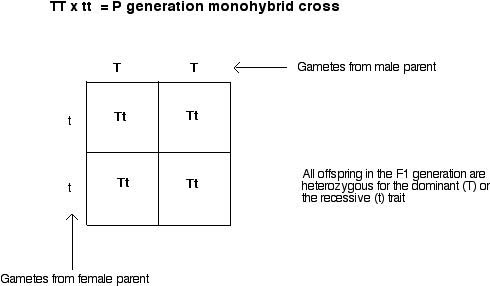 Part B: Genetic Crosses
Monohybrid Crossa cross between parents that involve ONE trait.
Example 1: Homozygous x Homozygous
Situation: One parent is homozygous for green pods(GG) and the other parent is homozygous for yellow pods(gg).  

Parent Genotypes: GG X gg

Offspring Ratios
-Genotype: 100% Gg (4 Gg)
-Phenotype: 100% green
                       (4green)
G
G
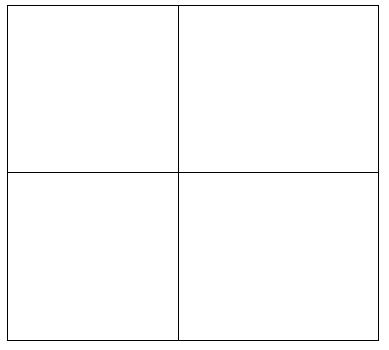 g
Gg
Gg
g
Gg
Gg
Monohybrid Crossa cross between parents that involve ONE trait.
Example 2: Homozygous X Heterozygous
Situation: One parent is homozygous for green pods, and the other parent is heterozygous.

Parent Genotypes: GG x Gg 

Offspring Ratios 
-Genotype: 50% GG, 50% Gg
                  (2GG : 2Gg)
-Phenotype: 100% green
                     (4 green)
G
G
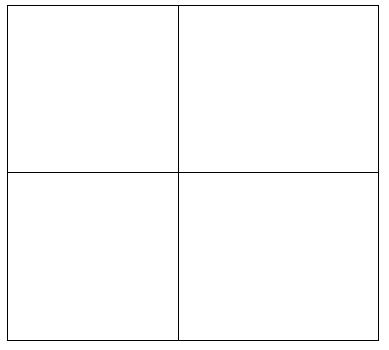 G
GG
GG
Gg
Gg
g
Monohybrid Crossa cross between parents that involve ONE trait
Example 3: Heterozygous X Heterozygous
Situation: Both parents are heterozygous for pod color

Parent Genotypes: Gg x Gg

Offspring Ratios
-Genotype: 25% GG
			50% Gg
			25% gg
(1GG: 2Gg: 1gg)

-Phenotype: 75% green, 25% yellow (3green : 1yellow)
g
G
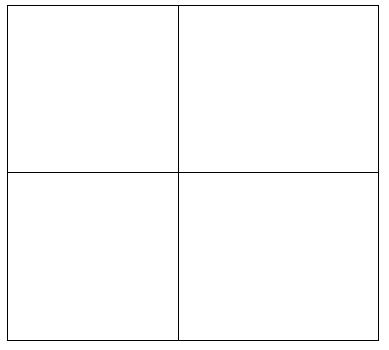 G
GG
Gg
Gg
g
gg
Example 4: Testcross
Testcross = cross between an unknown dominant genotype (could be homozygous or heterozygous) and a homozygous recessive genotype

Result: find out whether the dominant genotype is homozygous or heterozygous
Example 4: Testcross
Situation: a green-podded plant with an unknown genotype is crossed with a yellow-podded plant.  The offspring genotype ratios are given below.

	Genotype Ratio: 50% Gg, 50% gg
	
Question: What was the genotype of the parent green-podded plant?     Gg
?
?
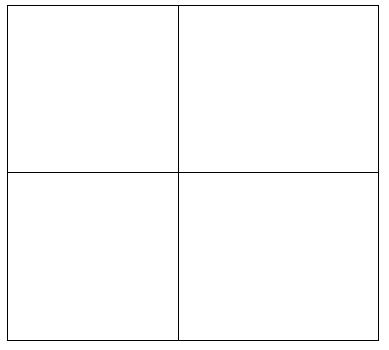 Gg
gg
g
Gg
gg
g
[Speaker Notes: Could be given genotype or phenotype ratio.]
Probabilities Can Also Predict the Expected Results of Crosses
Probability = the likelihood that a specific event will occur 
Words – 1 out of 1
Decimal – 1
Percentage – 100%
Fraction – 1/1 

Probability = number of one kind of possible outcome ÷ total number of all possible outcomes